Local authority financial reporting and external audit in England:
The Redmond Review and the future of Local Audit. 


Pete Murphy, Peter Eckersley, Katarzyna Lakoma, Bernard Kofi Dom, & Martin Jones. 

Nottingham Business School,                  Nottingham Trent University.
The JUC PAC Annual Conference How Place Matters? Leadership, Governance and Public Administration7th – 8th September 2021
“The structure is fragmented and piecemeal. Public sector specialist expertise is now dispersed around different bodies. The structure means also that no one body is looking for systemic problems, and there is no apparent co-ordination between parties to determine and act on emerging risks”. 
                                                                              (Kingman 2018 p. 69 of the independent Review of Financial Reporting Council)
Local Public Audit Systemic problems
Local Audit Organizational Landscape 2018/19
The government’s perspective – the 2014 Act wasn’t  being properly implemented and local audit issues remained unresolved after recent reviews

The sectors and regulators perspective (including CIPFA/ICEAW/NAO) – there is a growing ‘expectations gap’ in what the public assumes is provided and what the system actually provides  

The local authorities and the firms lived experience and perspective  was of a poorer and slower audit delivered by less knowledgeable and less experienced staff

NTU’s perspective – more holistic, the 2014 Act fundamentally changed local audit from a focus on short, medium and long-term financial management and reinstated the pre-1996 focus on short term financial reporting (resulting in systemic and systematic inadequacies in accountability, accounting, policy, delivery and assurance)
What was the ‘problem’It was contested from different perspectives
Response to call for views
22  Audit and Audit Stakeholders (such as CIPFA, Welsh Audit)
87  Individual Local Authorities (including all types of authorities)
9    Authority Groups (such Societies of Treasurers
26  Individuals 
12  Others (including the media, academics (x2), and specialist interest groups)
100+ interviews with interested parties

High unanimity of responses across all key stakeholders – in summary its is not fit for purpose  and it needs replacing
Findings of the Review
The government response to the report(18th Dec 2020   - A good day to bury bad news)
Implementation since publicationwho is doing what?
Level of unanimity between key stakeholders
New Code of Audit Practice from NAO
Redmond provided examples and guidance on ‘how to do it’ not just ‘what to do’
Key stakeholders brought into implementation
Implementation has been compartmentalised and is underway
Contestable and non-contested issues separated

Putting the cat among the pigeons 
Government is exploring the full range of options for system leadership including close consideration of whether existing bodies could take on this function” as “not currently persuaded that a new arms-length body is required”
Reasons to be  optimistic about the potential for beneficial change
Spring Update (May 2021) Market StabilityFunctions and GovernanceTransparencySmaller Bodies
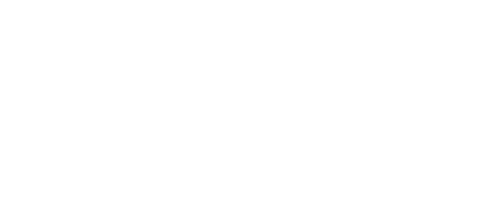 System      Leadership
Conclusions
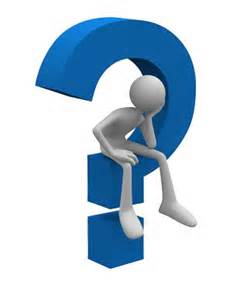 Thank you for listening
Questions?